СРПСКИ ЈЕЗИК – 2. РАЗРЕД
Реченице по значењу ? ! .
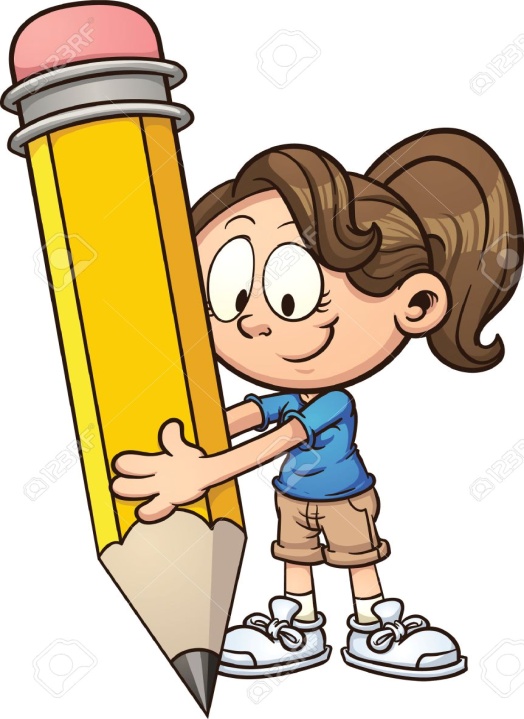 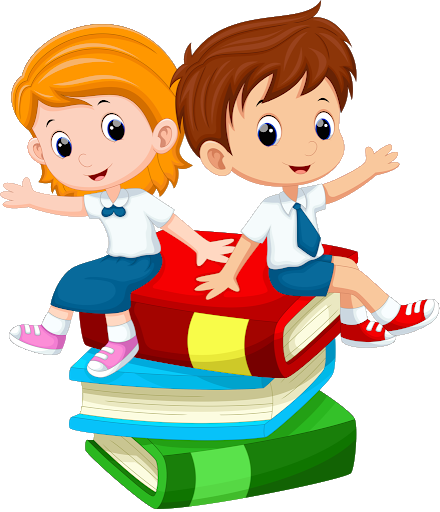 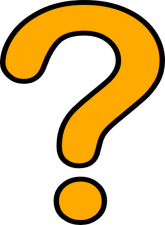 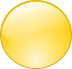 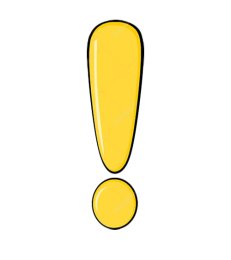 ДА ПОНОВИМО:
Реченица је мисао или осјећање исказано ријечима.
- Реченице изговарамо и пишемо и оне морају бити потупне и тачне.
 На крају реченице пишемо одговарајући знак који називамо    реченични знак.
Реченични знакови су:
ТАЧКА
УПИТНИК
УЗВИЧНИК
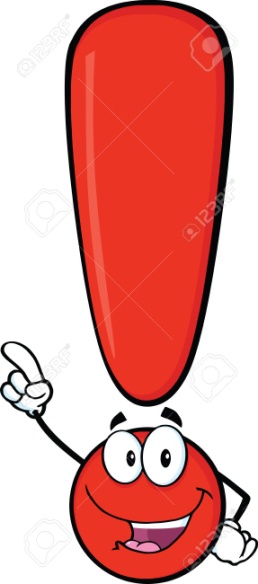 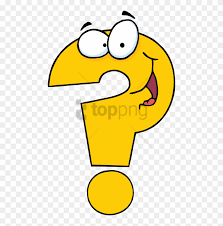 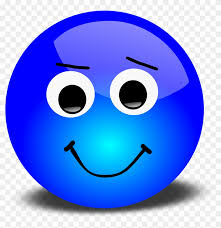 Мислим да требамо пажљиво пратити.
О чему ви причате?
Тако је, слажем се!
Упознајмо реченичне знакове
Упитник по свијету скита, 
Стално неког нешто пита:
Да ли можеш ? Да ли знаш?
Имаш ли бомбона да ми даш?
Узвичник је некад срећан,
 некад љут,
Прав и раван као прут.
Браво, друже!
Пази, вода!
Живјеле љубав и слобода!
Тачка игру с ђаком води
Ко скакавац свуда скаче,
Када је ђак заборави
Она тужна, сама плаче.
У зависности од тога који знак стоји на крају, реченице могу бити:
Изјавне
Упитне
Узвичне
Данас ћу ићи
код баке.
Колико је сати?
Браво, ми смо најбољи!
Обавјештавамо
или изјављујемо.
Неког нешто питамо,
постављамо питање.
Изражавамо јака осјећања
(радост, срећу, тугу, бол...)
1. Стави одговарајући знак на крају реченице:
Шта си нацртао

Јупи, пада снијег

Маја свира виолину
?
!
.
2. У овим реченицама ријечи су се измјешале. Сложи их и напиши правилно и стави одговарајући реченични знак:
Је дан лијеп
Дан је лијеп.
Отишао си гдје
Гдје си отишао?
Смо побиједили, урааа
Урааа, побједили смо!
Повежи реченице са одговарјућим знаком:
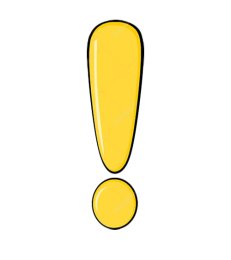 Сутра ће падати киша                                                            

Пази, иде ауто

Гдје је моја играчка

Браво, урадили сте све задатке

Шта ћеш бити када порастеш

Бојан пјева
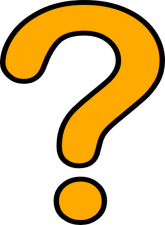 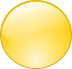 Задаци за самосталан рад
Сљедеће реченице препиши у свеску и на крају сваке стави одговарајући знак.
Ана пише писмо 
Јао, боли ме зуб 
Зашто си љут
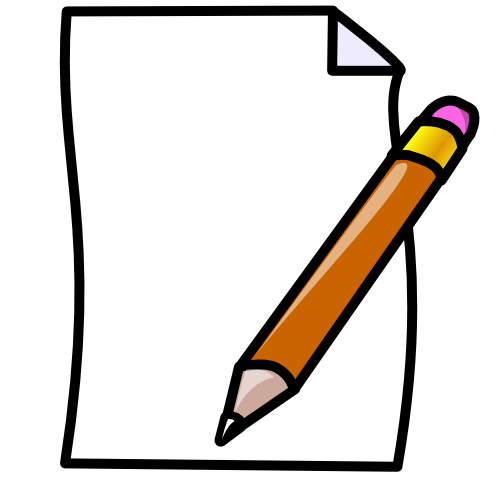